Β τάξηΤομέας Δομικών Έργων, Δομημένου Περιβάλλοντος & Αρχιτεκτονικού Σχεδιασμού
ΓΕΩΓΡΑΦΙΚΕΣ ΣΥΝΤΕΤΑΓΜΕΝΕΣ
14-04-2020
Στην εξέλιξη της πορείας του ανθρώπου, εξέχουσα θέση έχει ο εντοπισμός θέσης, της δική μας θέσης των άλαλων συνανθρώπων μας, μεταφορικών μέσων, αντικειμένων, χαρακτηριστικά της γης, αλλά και οι θέσεις άλλων πλανητών
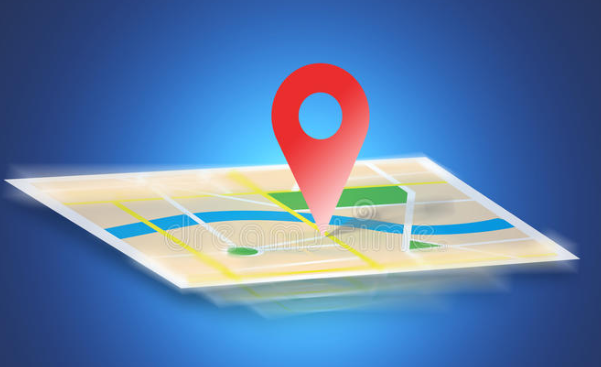 Γεωγραφικές συντεταγμένες
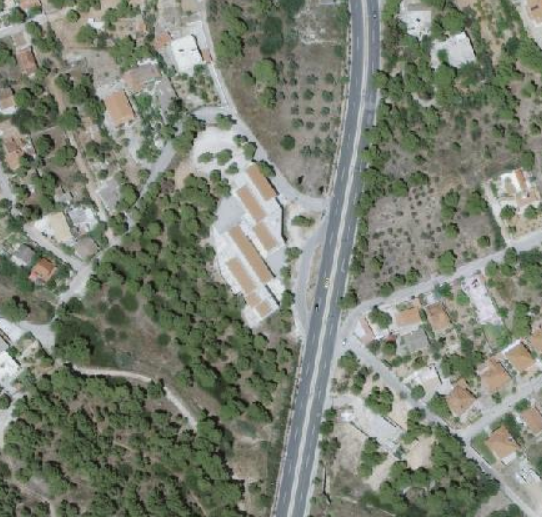 Η θέση κάθε σημείου της ΦΓΕ
 (Φυσικής Γήινης Επιφάνειας)
 προσδιορίζεται με την εύρεση 
των συντεταγμένων του. 
Ο καλύτερος τρόπος προσδιορισμού της θέσης ενός σημείου πάνω στη γη επιτυγχάνεται με το γεωγραφικό πλάτος φ, γεωγραφικό μήκος λ και το υψόμετρο. Για κάθε σημείο της ΦΓΕ, αυτή η τριάδα αριθμών είναι μοναδική.
Ορθογώνιες συντεταγμένες
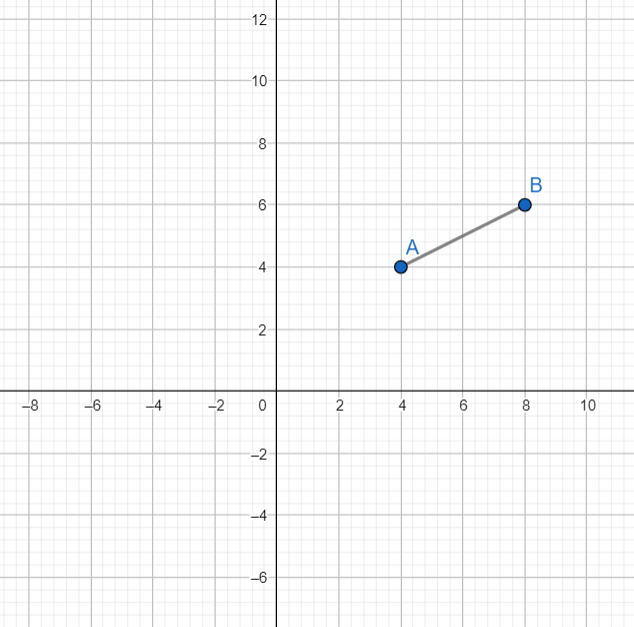 Πολικές συντεταγμένες
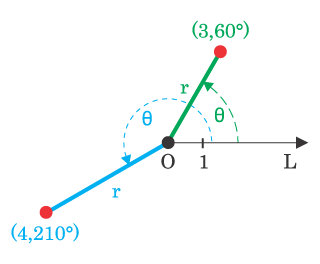 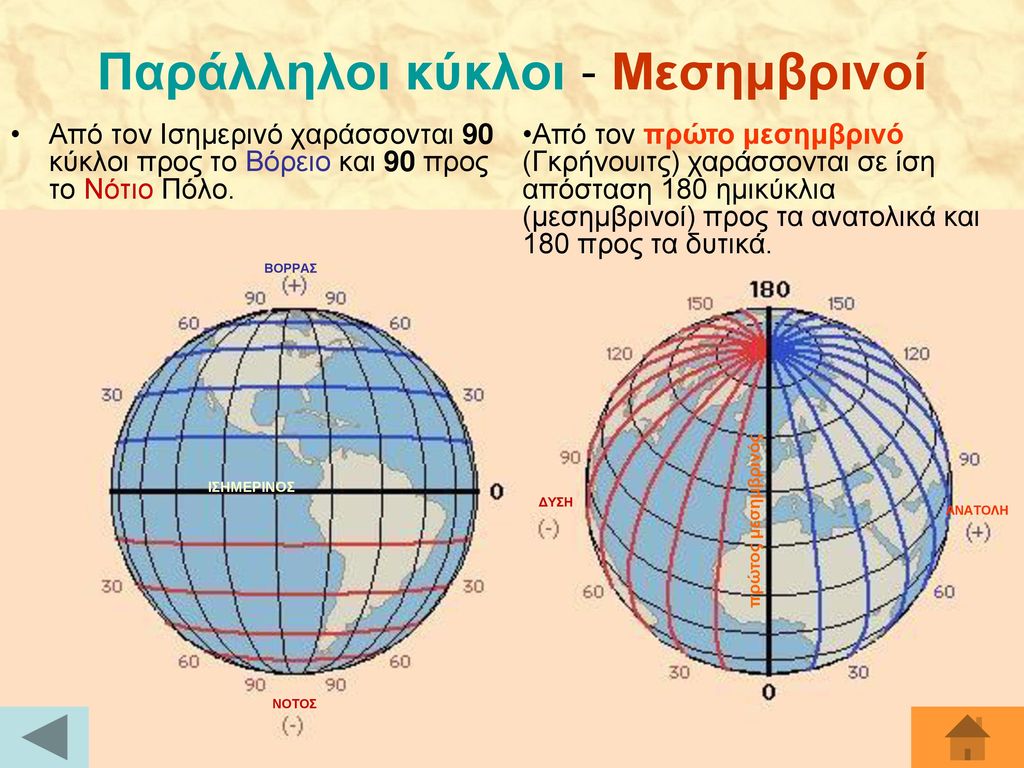 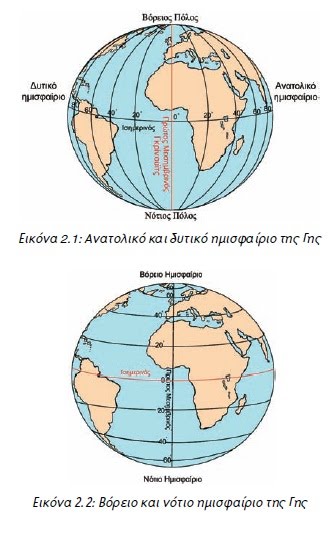 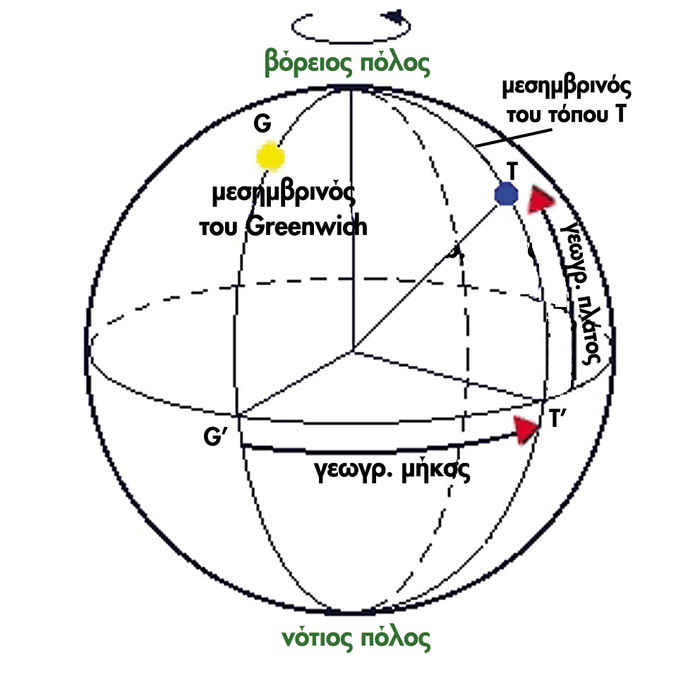 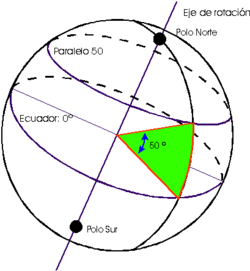 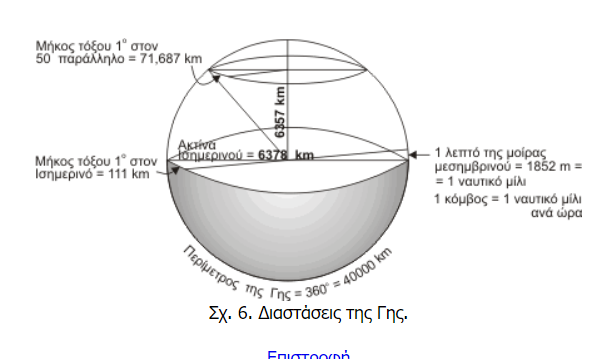 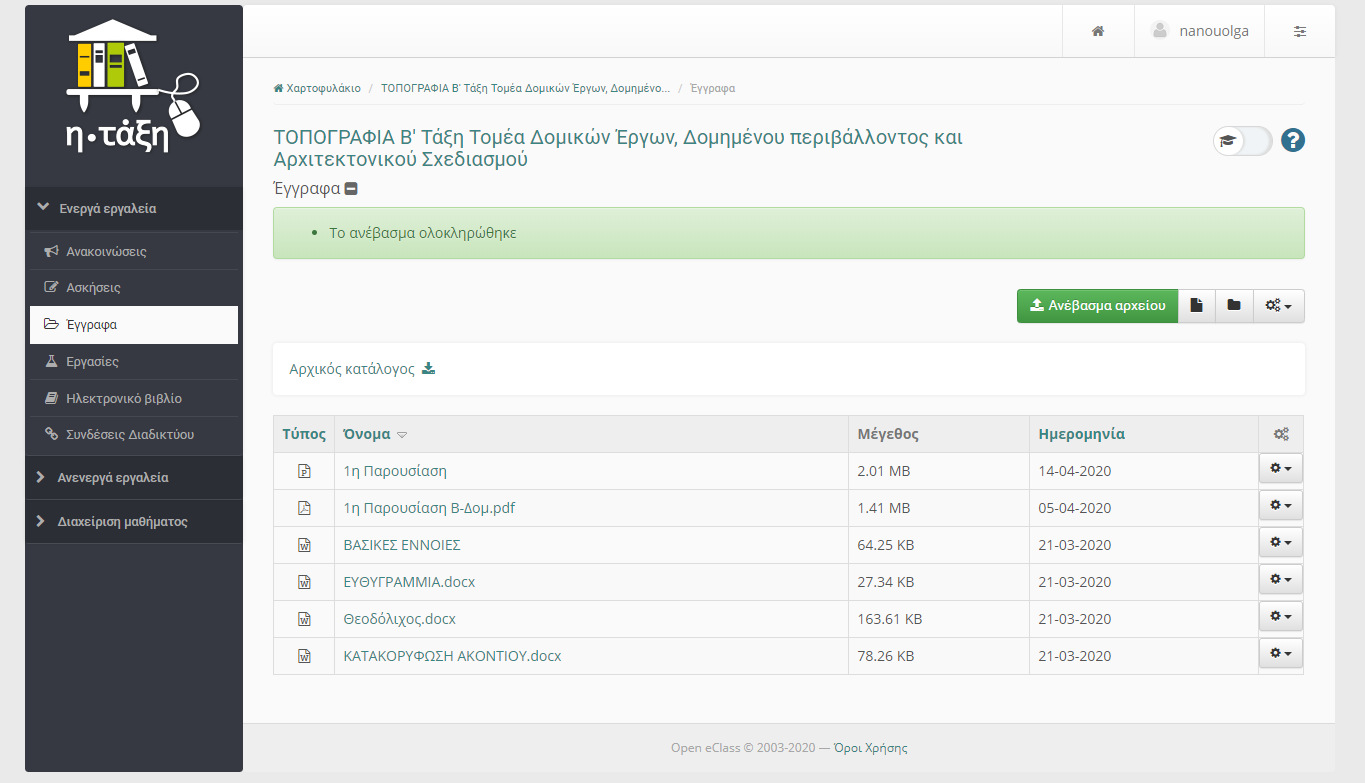 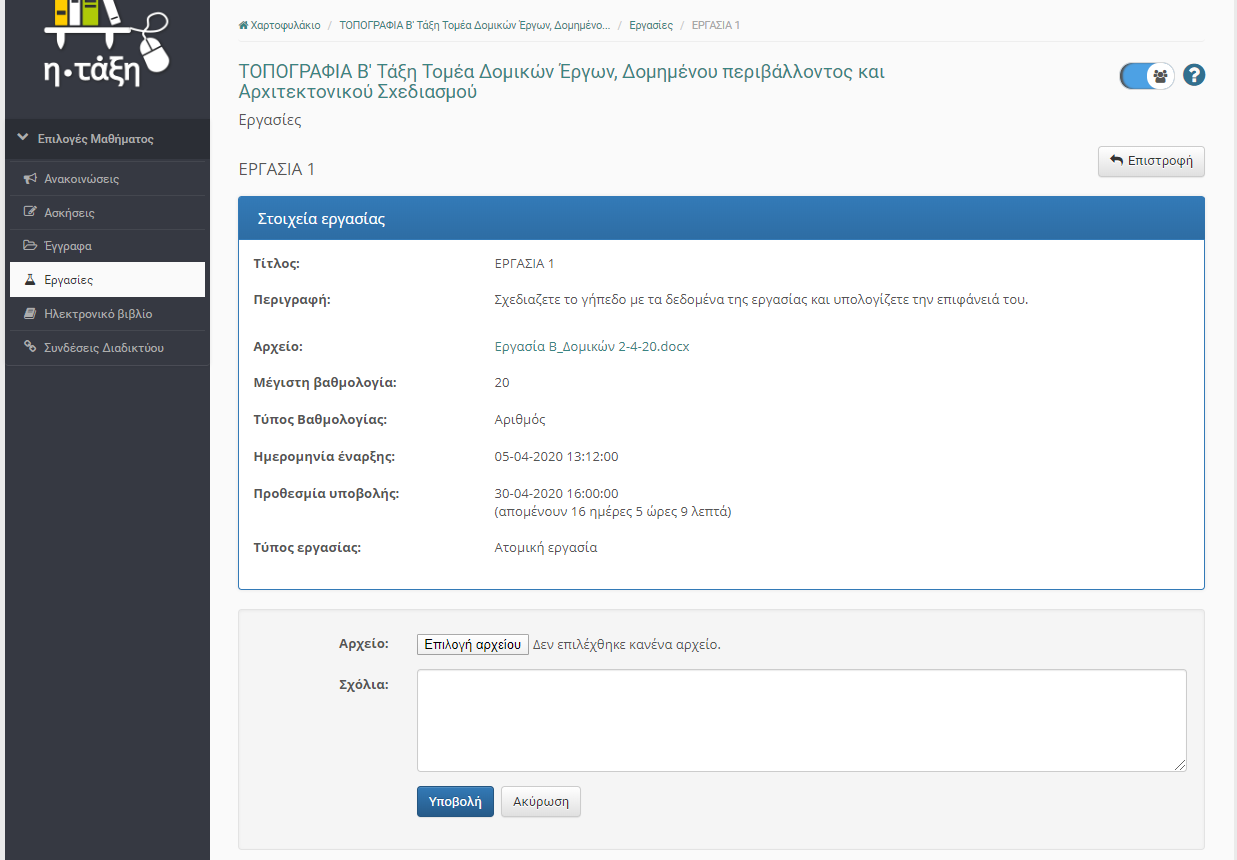 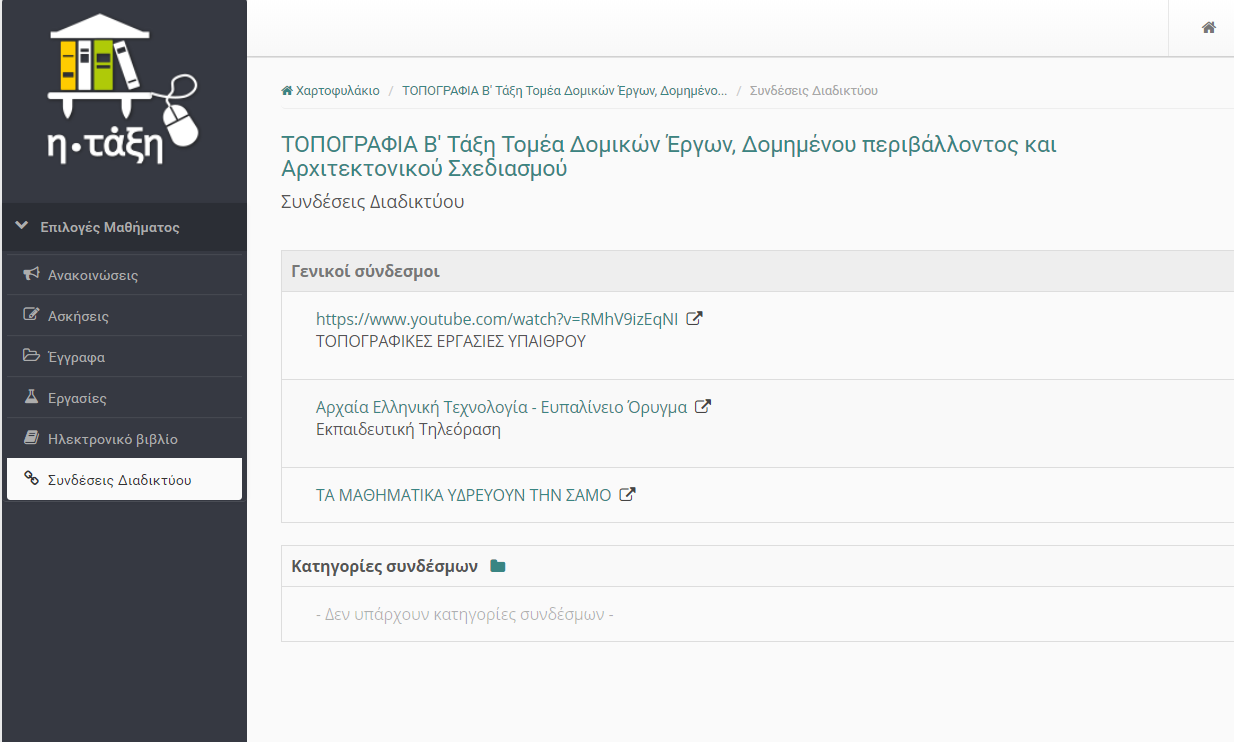 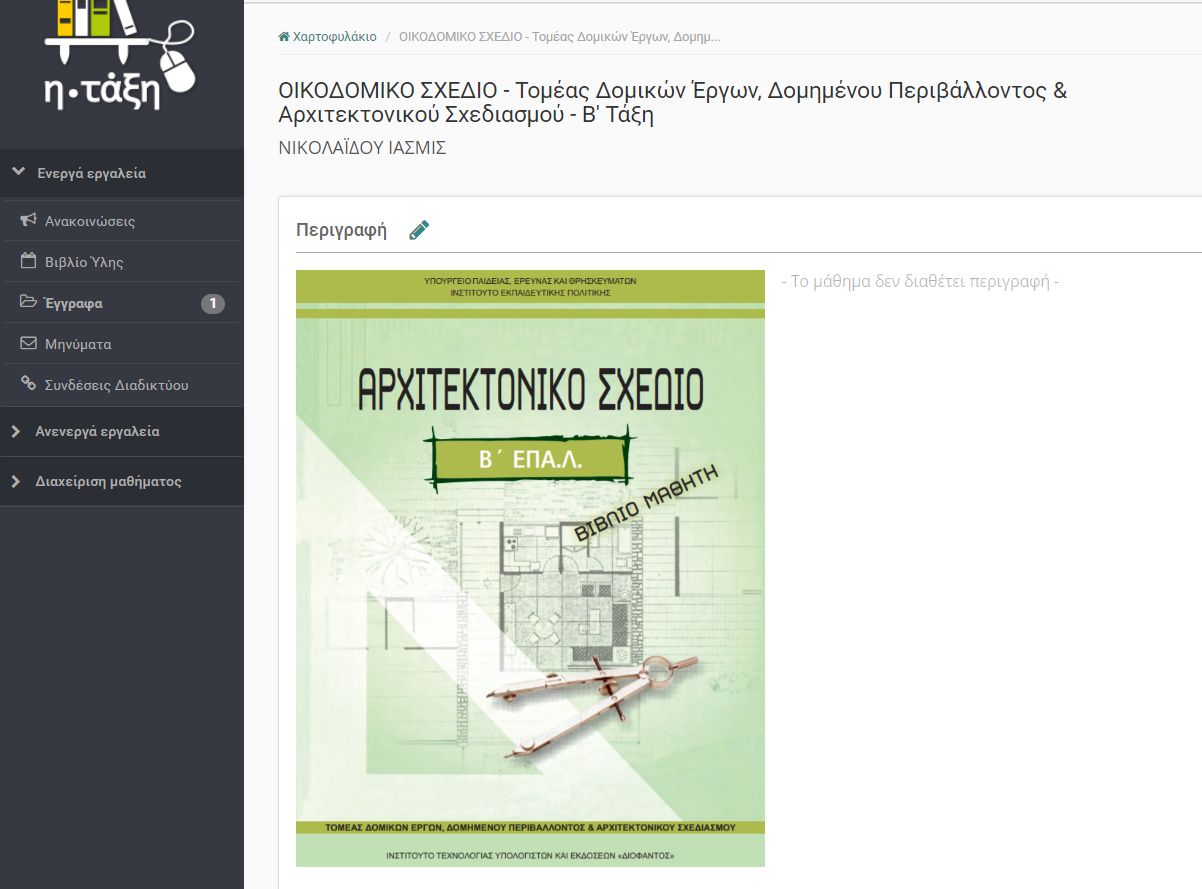 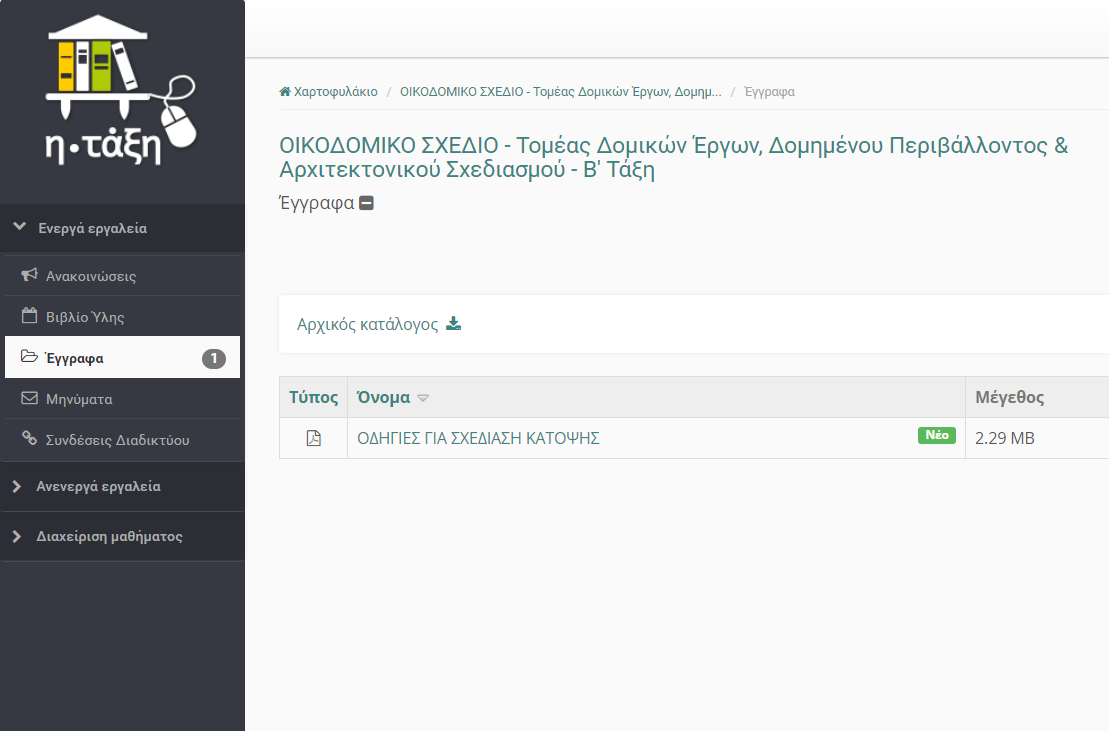 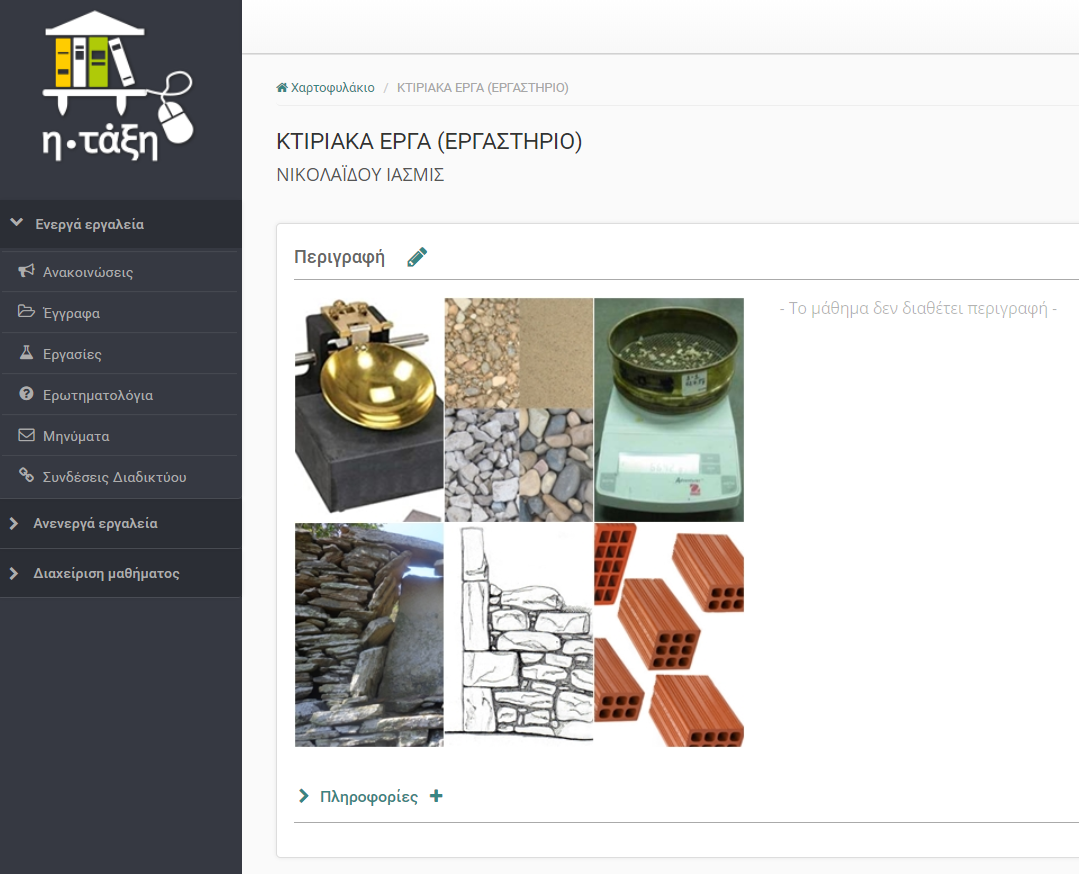 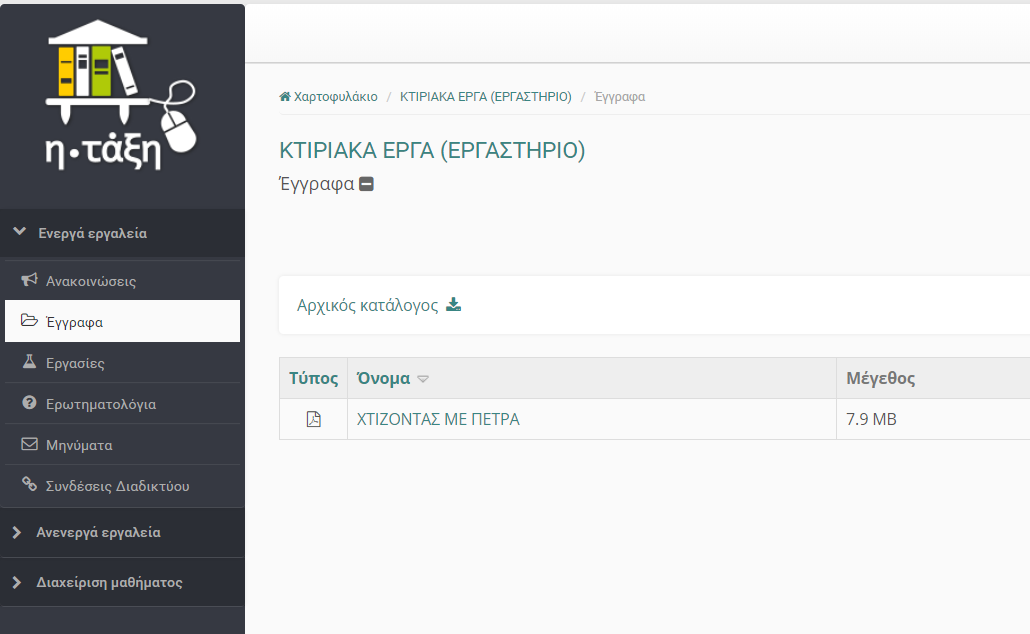 The Tipping point
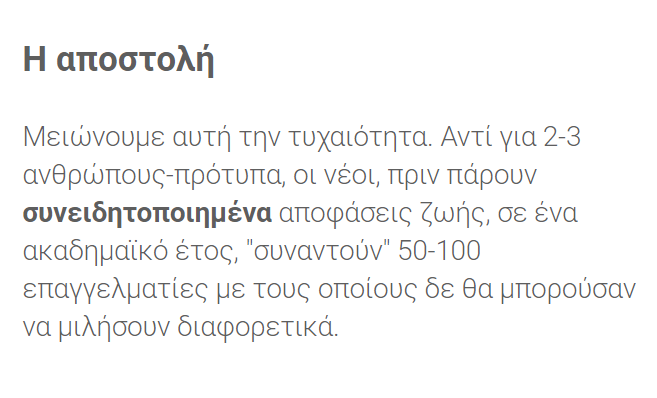